Unions & Management
Chapter 8, Section 3
Unions are organizations of workers who pool their resources and efforts to secure: fair pay
better benefits
safe working conditions
job security
WHAT IS A UNION?
Wages and Fringe Benefits
Working Conditions
Job Security
Union Security
Grievance Procedures
5 MAJOR ISSUES
WAGES
Set by contract
Type of position
Number of years on the job
Overtime policy (standard 40 hr. work week)
COLA adjustment (Cost of Living Adjustment)
Wages and Fringe Benefits
FRINGE BENEFITS
Nonwage payments
Sick days
Holidays
Vacation days
Health & life insurance
Savings and retirement plans
ESOP (Employee Stock Ownership)
Wages & Fringe Benefits
Clean & Safe workplace
Clear work responsibilities
Reasonable working hours
Ease of contacting and gaining assistance
WORKING CONDITIONS
LAWS prohibit employers for firing an employee based on race, sex, religion, age, or union activity.

SENIORITY SYSTEM:  The holding of privileges based on the number of years a worker has been employed by a firm.

Workers with the least seniority will be the first to lose their jobs in the event that the company must reduce it’s workforce.
JOB SECURITY
Larger class sizes ahead as teachers collect pink slips
Effect on students may be minimal as the academic benefits of small class sizes remain unclear

		March 28, 2010|By Lisa Black, Noreen Ahmed-Ullah 	and 	Lolly Bowean, Tribune reporters

	As thousands of Illinois teachers receive pink slips in this spring's brutal budget season, parents can do the math: Fewer teachers equals higher class sizes.

	Administrators have assured them that the modest increases being proposed at many schools won't make a significant difference — and research largely backs them up. Still, parents across the region are venting frustration at school board meetings and pleading for teachers to negotiate lower salaries to save jobs.

Chicago Tribune
Secures the right to organize and join a union
UNION SECURITY
GRIEVANCE: formal complaint

Resolved by committees that made up of representatives of the union and the management.

EX:  tour guide is not receiving as many tour assignments as she should.
GRIEVANCE PROCEDURES
Describe a dispute that you recently had with a friend, classmate, or your parents.

Identify 3-5 issues that relate to the dispute

What methods did you use to resolve the dispute?

How was your situation similar or different to that of a union?
THINKING AND WRITING CRITICALLY
Ms. Soris pulling her hair out!!!!
Aggrivated
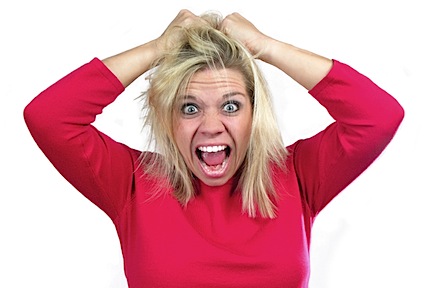 AHHH!
Losing Patience
EXAMPLE:  MY ROOMMATE!
RENT:  Late, Late, Late!!

LIVING CONDITIONS:  She’s a mess!!  (carpet, trash, dishes, etc.)

HOUSE SECURITY:  Doors unlocked, open, garage door!!!

ZERO CONTRIBUTIONS:  Trash bags, dishwasher soap, paper towels, etc.
MY ROOMMATE
Talked it out

Made sacrifices for each other

Negotiated several issues: rent, contributing to household items, etc.
METHODS TO RESOVE ISSUE
Describe a dispute that you recently had with a friend, classmate, or your parents.

Identify 3-5 issues that relate to the dispute

What methods did you use to resolve the dispute?

How was your situation similar or different to that of a union?
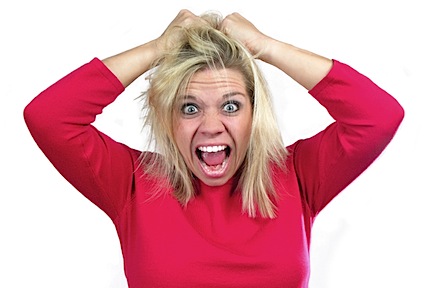 THINKING AND WRITING CRITICALLY